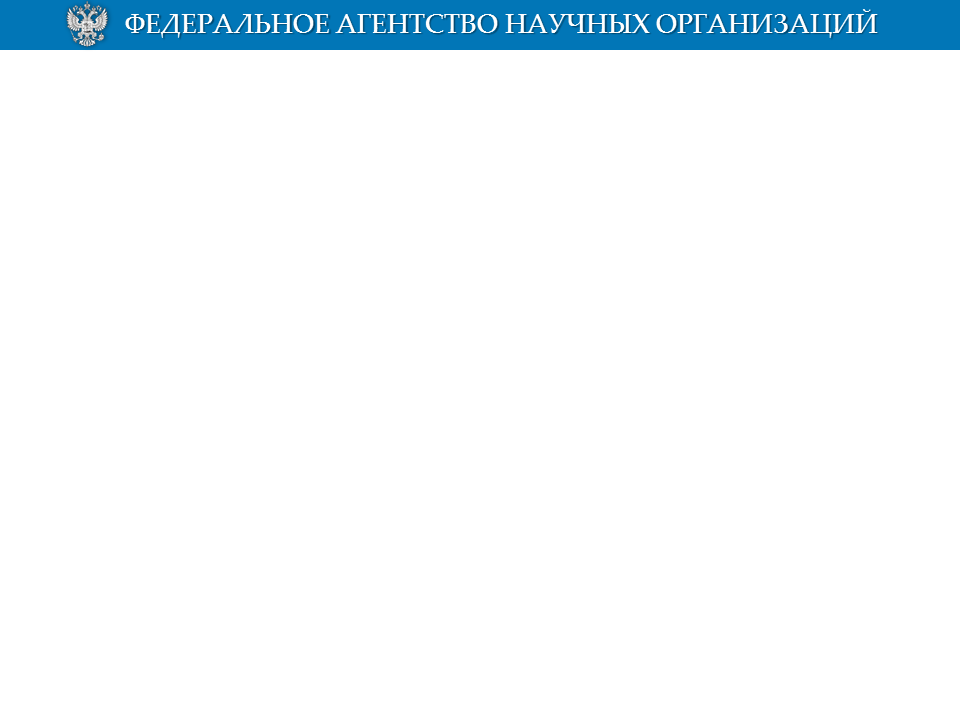 ЖИЛИЩНАЯ ПОЛИТИКА
Заместитель начальника Управления делами
Мельникова Ю.С.
22 декабря 2014 г.                      г. Владивосток
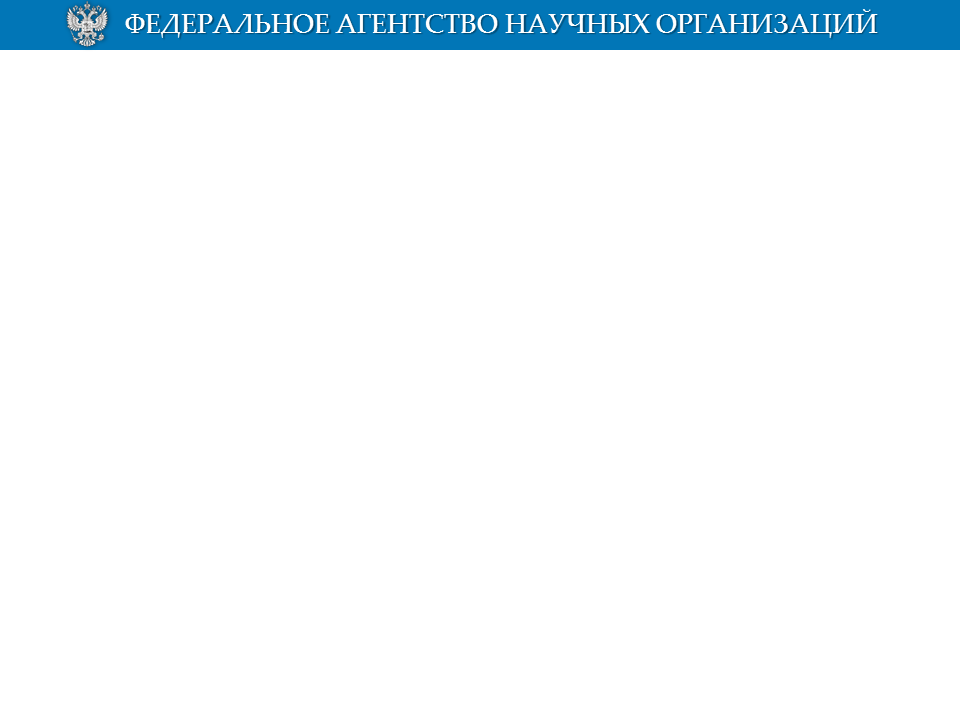 2
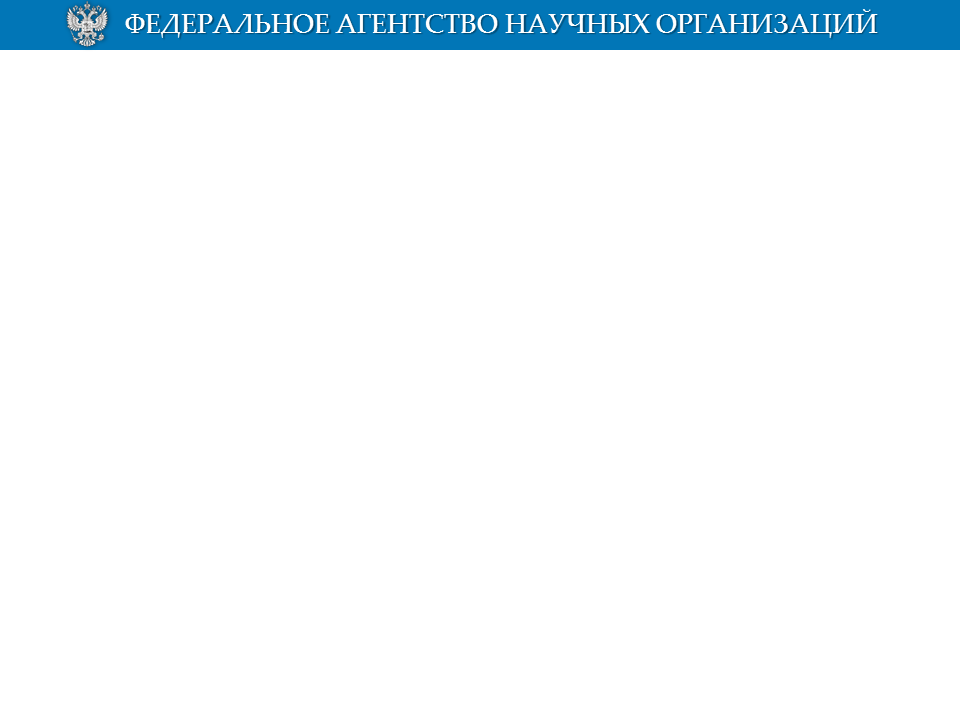 3
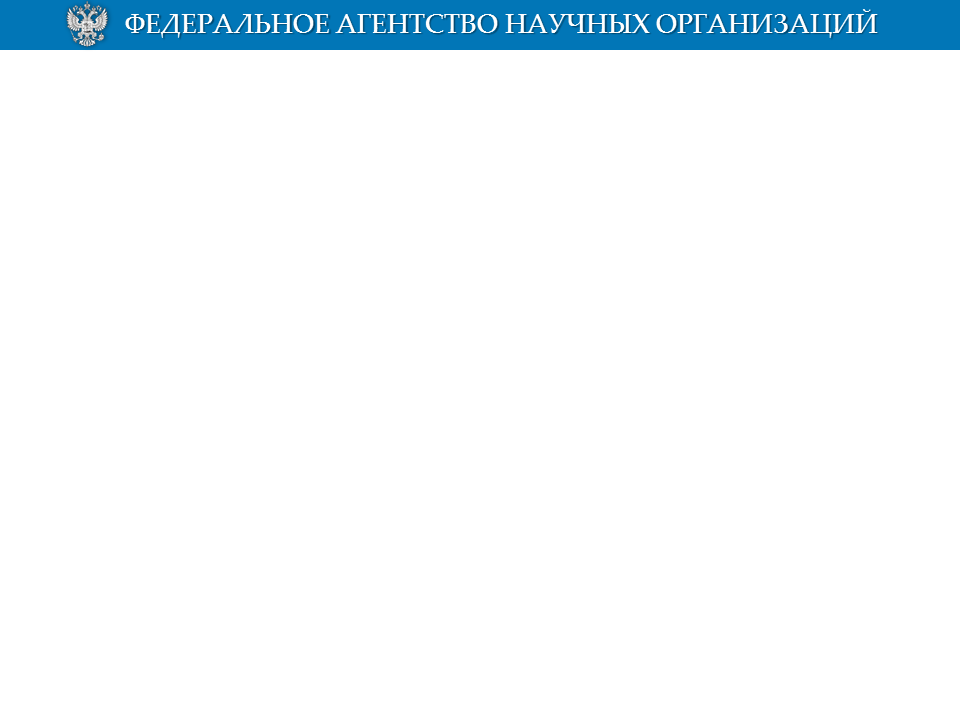 Разработана и утверждена нормативно-правовая база;
Получены ранее сформированные РАН, Дальневосточным, Сибирским и Уральским отделениями РАН и РАМН списки-участников мероприятия на 2014 год и документы, послужившие основанием их включения в списки;
Жилищная комиссия ФАНО России с участием Советов молодых ученых сформирует списки получателей и ФАНО России обеспечит выдачу сертификатов (в срок до 20 декабря 2014 года).
отчет 2014
263 млн. руб.
4
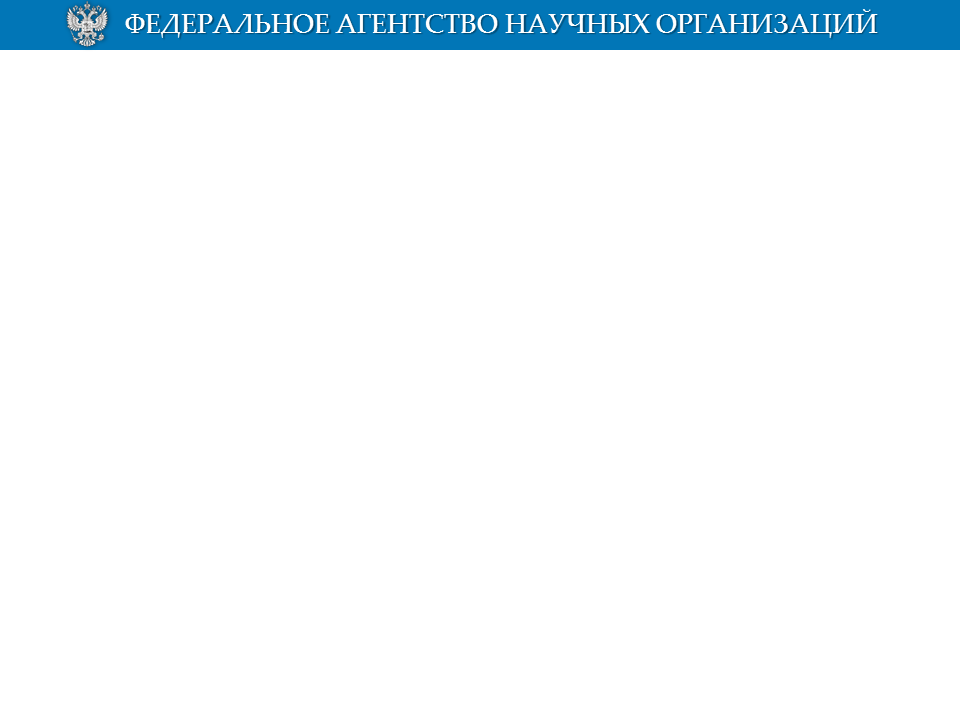 5
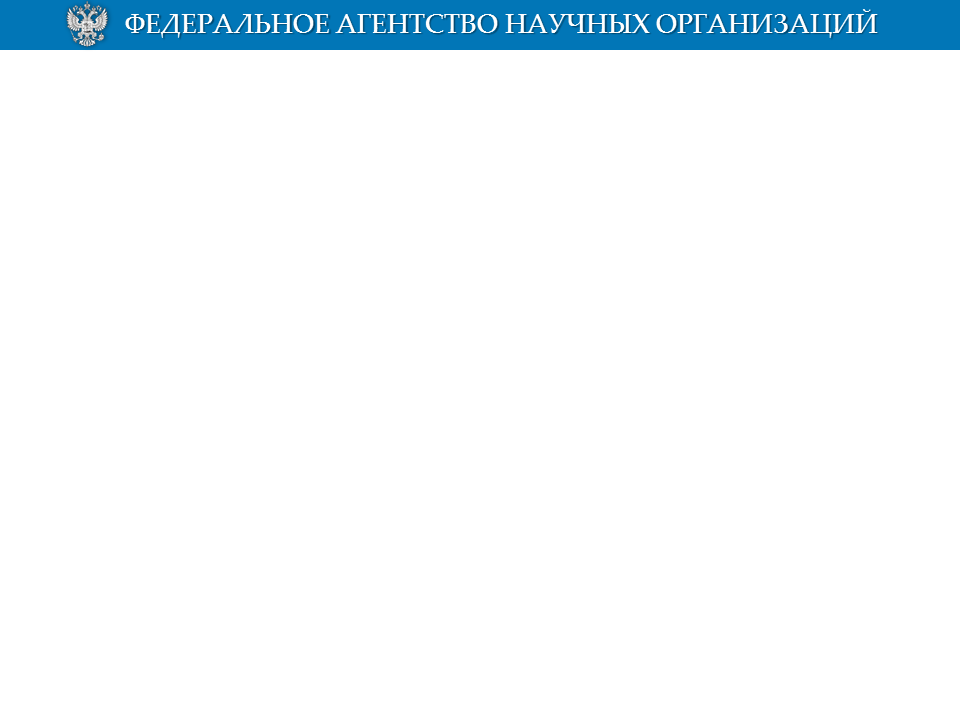 6
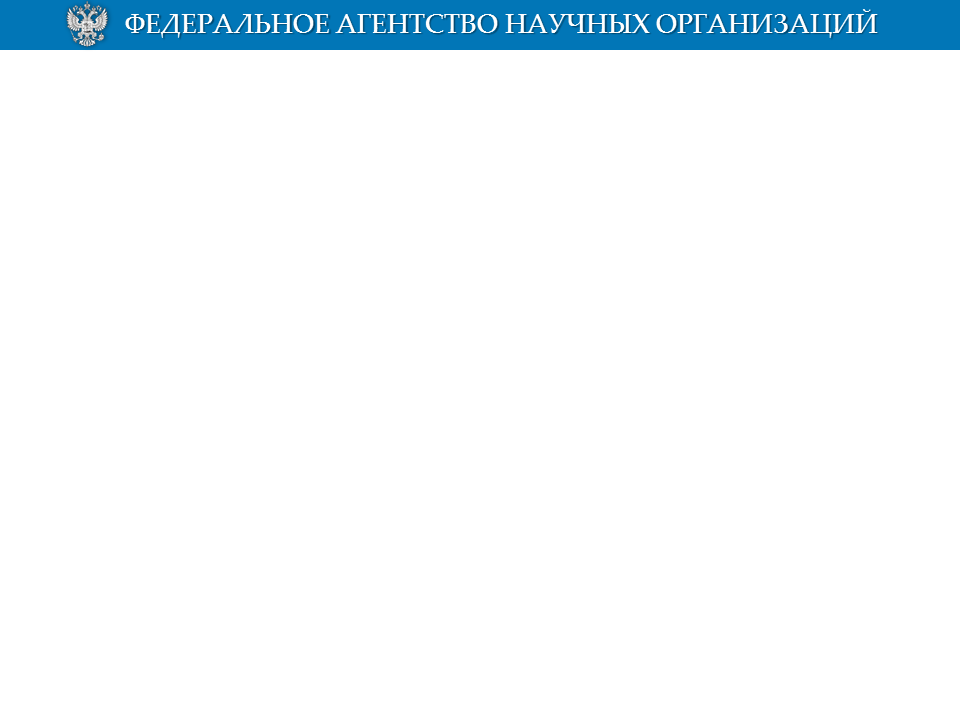 7
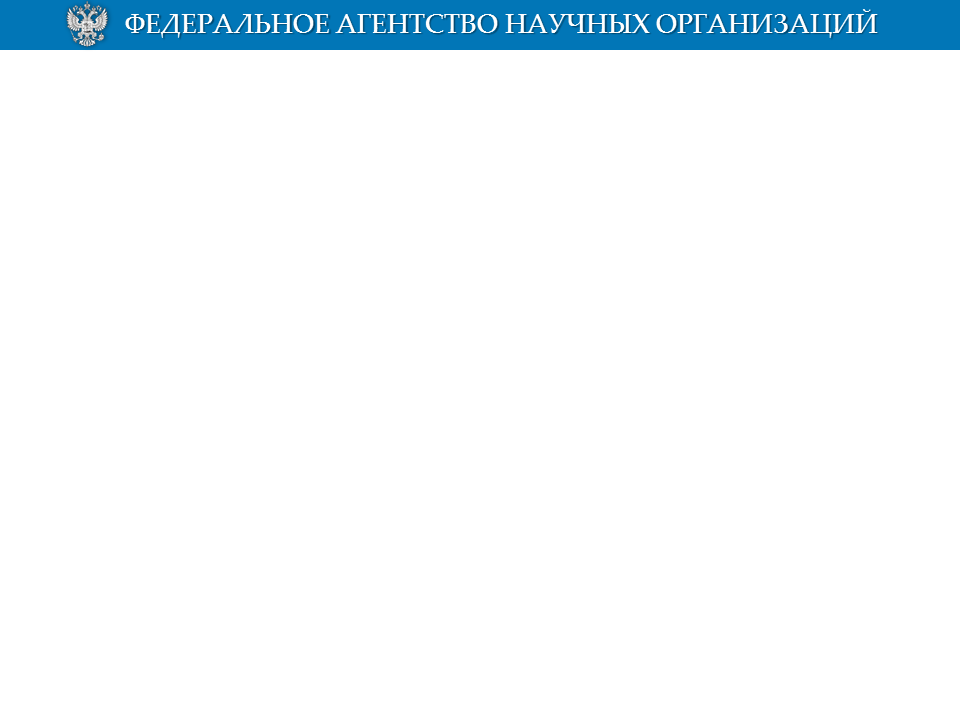 8
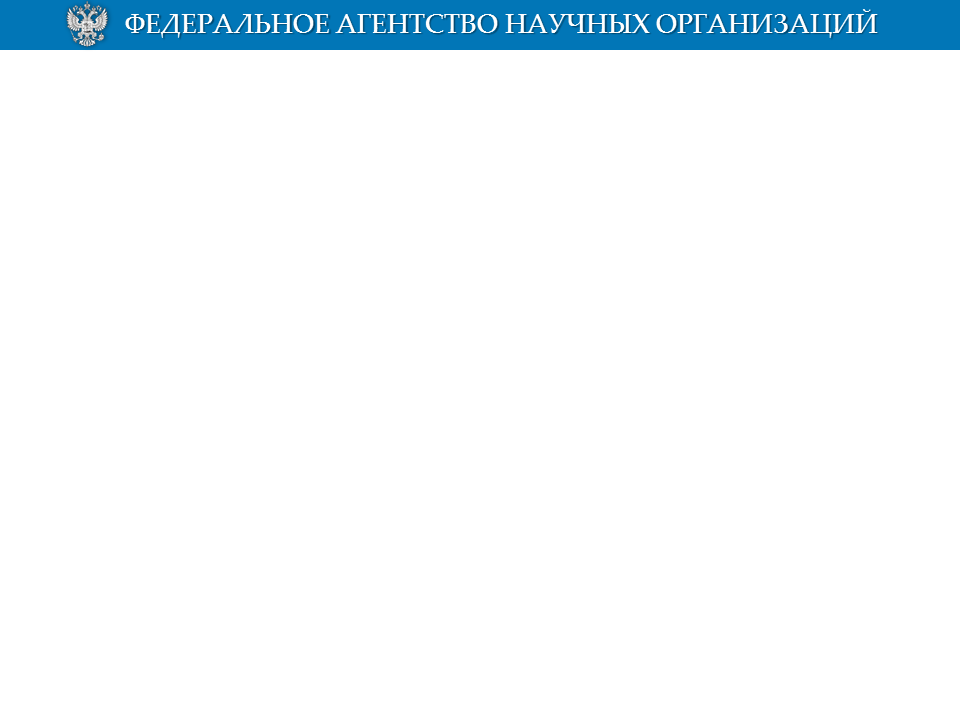 9
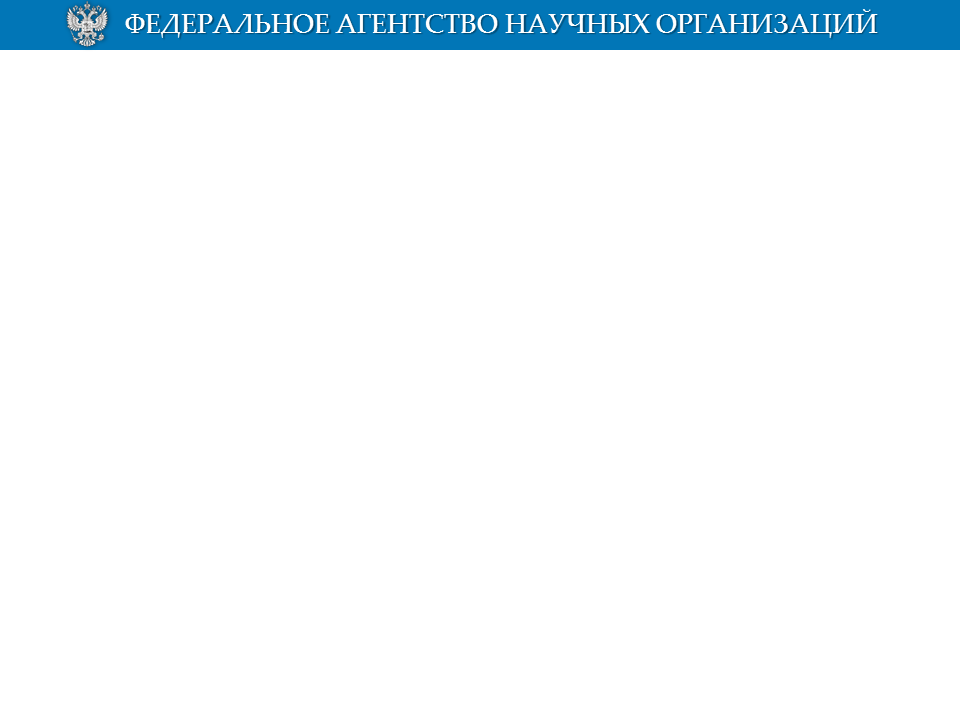 10
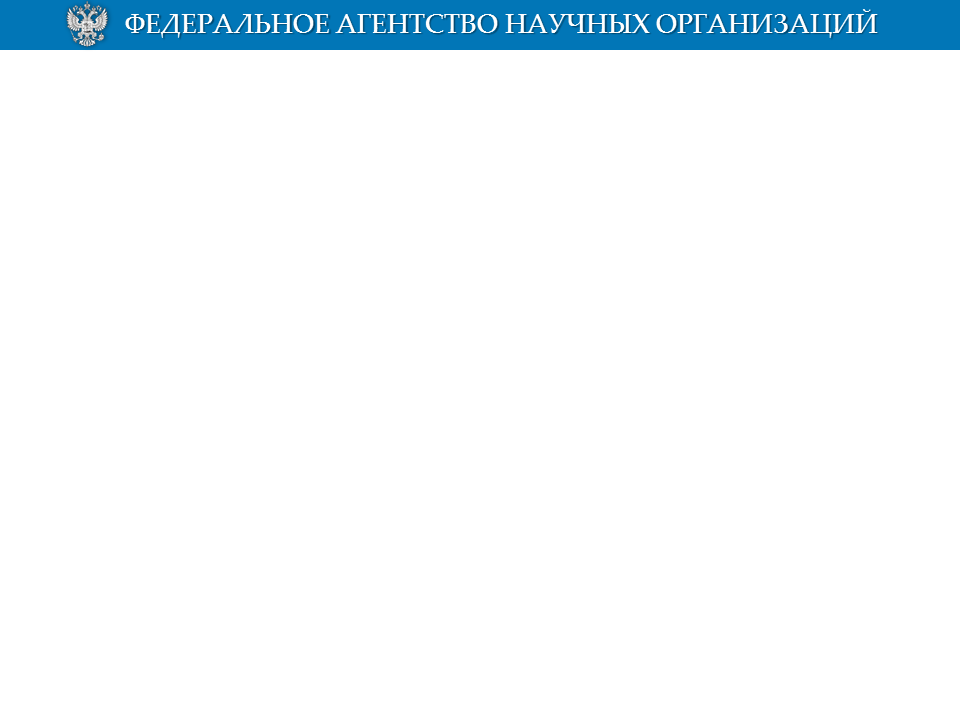 11
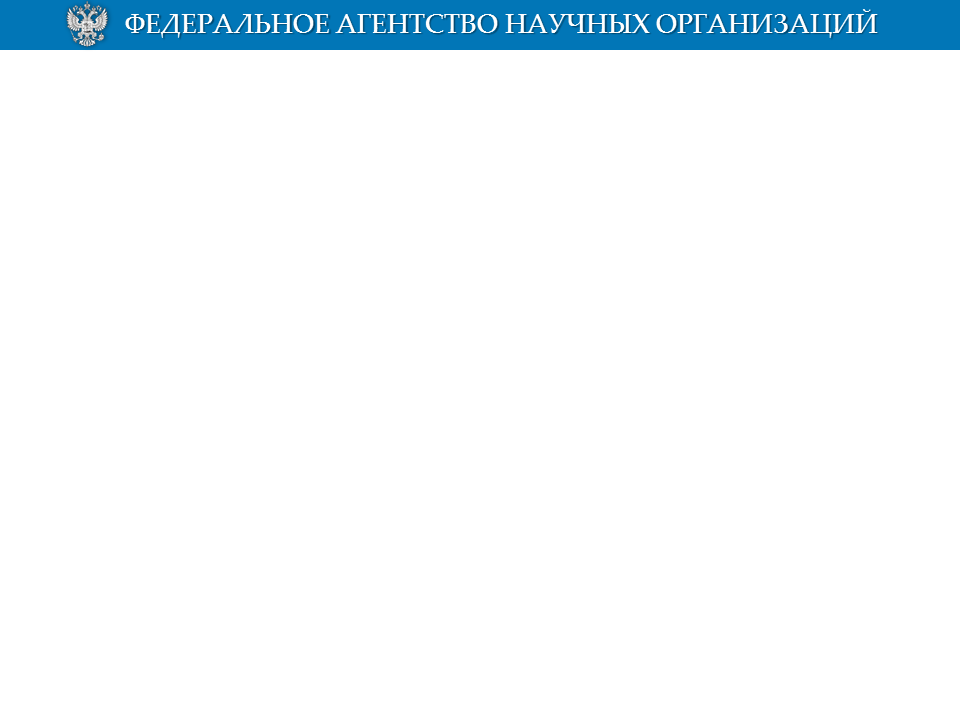 12
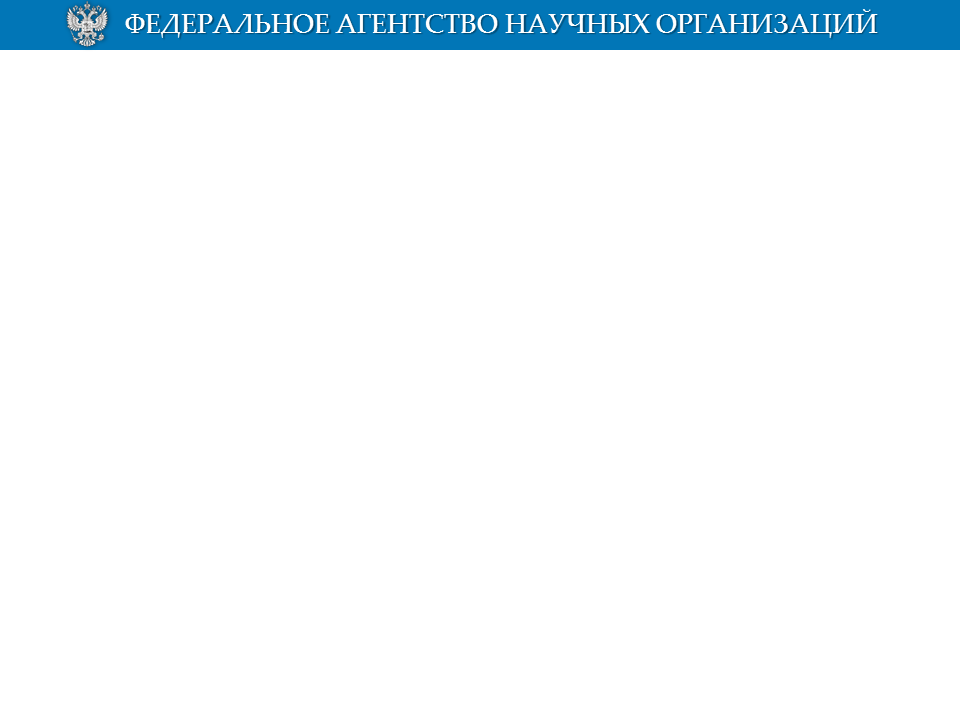 13
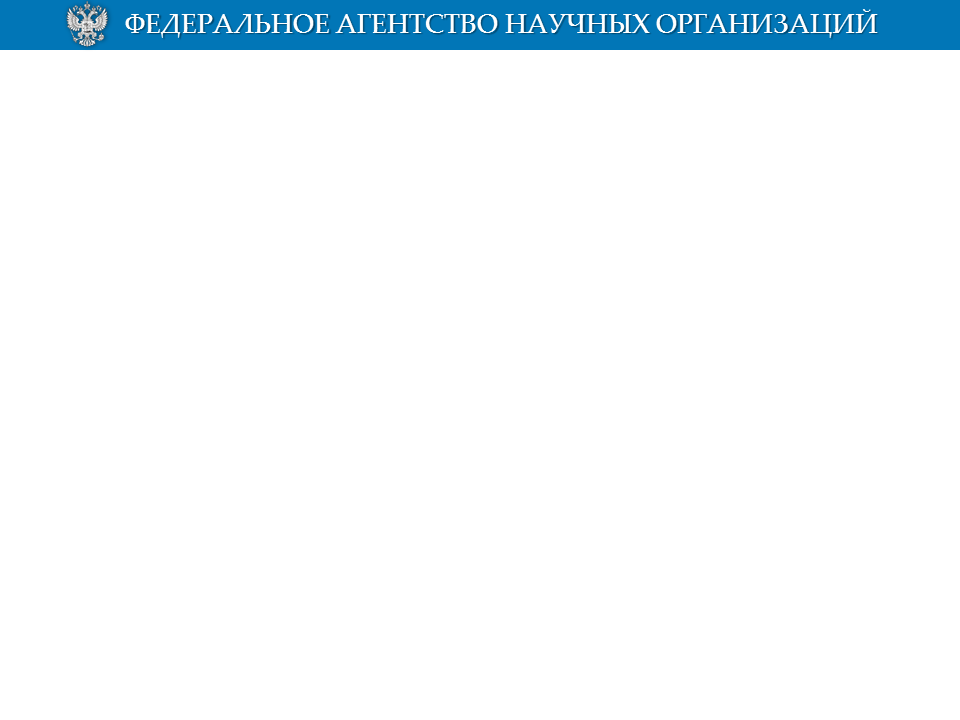 СПАСИБО 
ЗА ВНИМАНИЕ!